A never ending storyEvaluation and development  of writing aids for people with reading and writing disabilities
Caroline Willners
Oribi AB
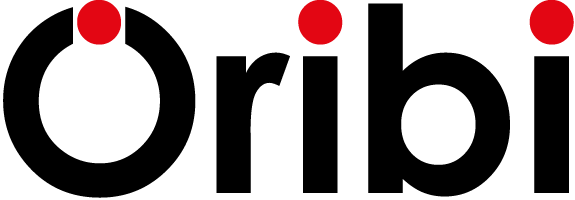 Oribi Spellcheckers
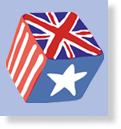 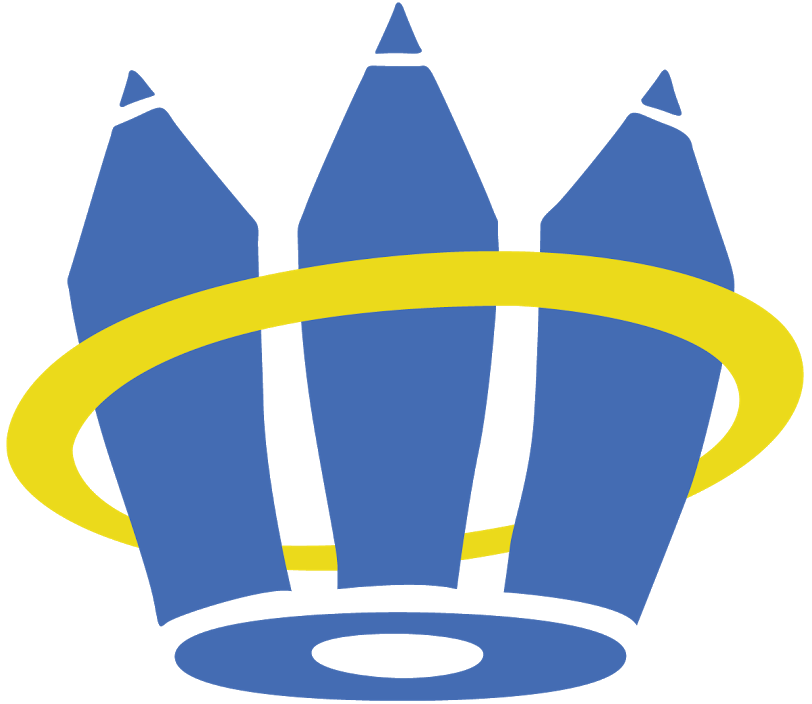 Stava Rex
SpellRight
StavLet
VeritySpell


Also word prediction and speech synthesis:
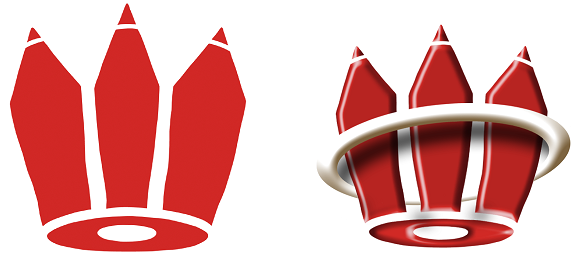 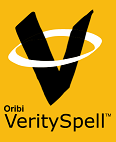 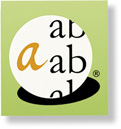 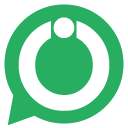 About Stava Rex
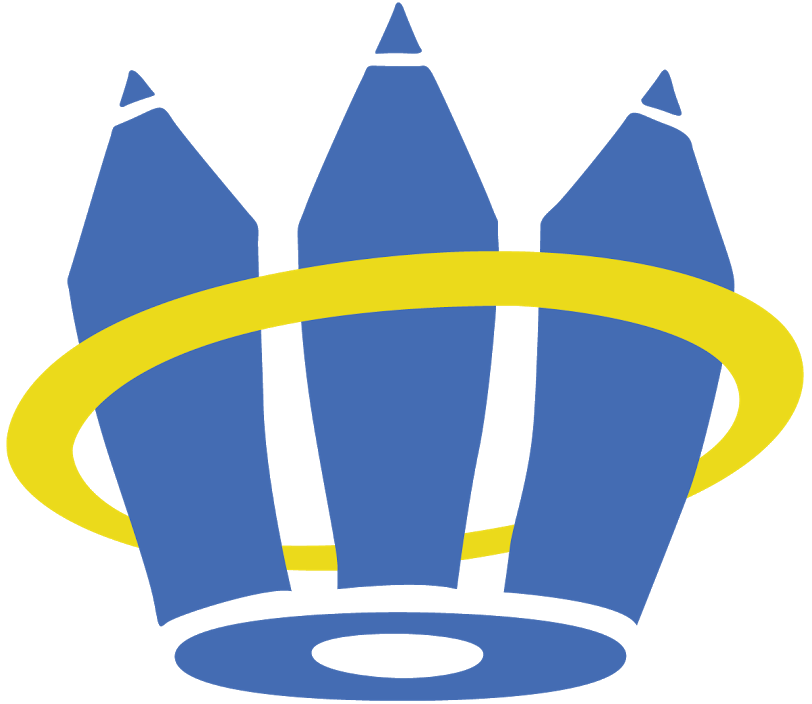 Swedish spellchecker for Swedes
First developed for adults, now used in nearly all special education in Sweden. Available to more than 80% of all pupils  (< 16 y) through school and municipality licenses.
Platforms: Windows, Mac, Chromebook, and  tablets through Google Docs.
                                                                           Demo
Evaluation
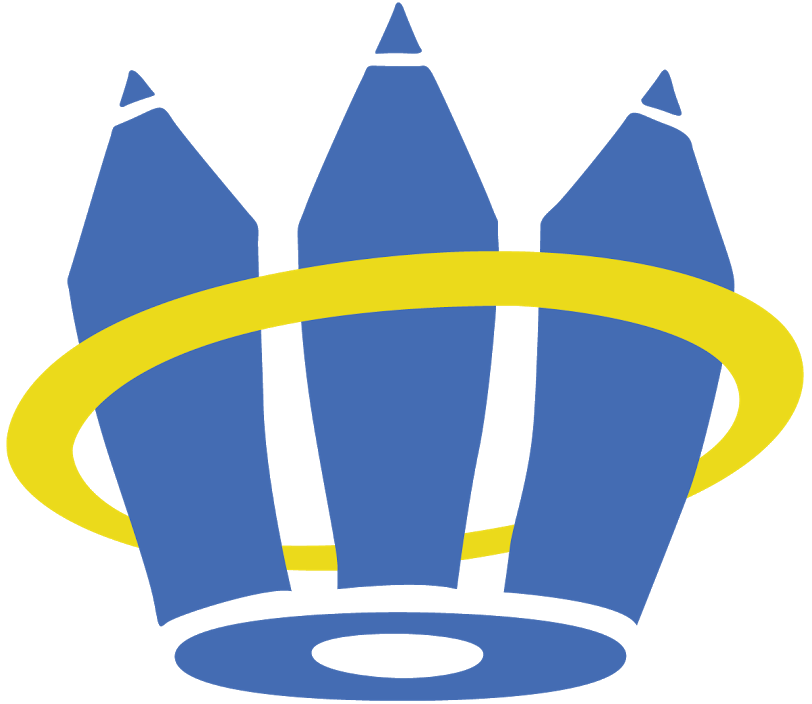 Performance
Usability
Error matrix (for performance)
True positivesCorrect input, no reaction
Tjugosju
Vinet smakar gott.
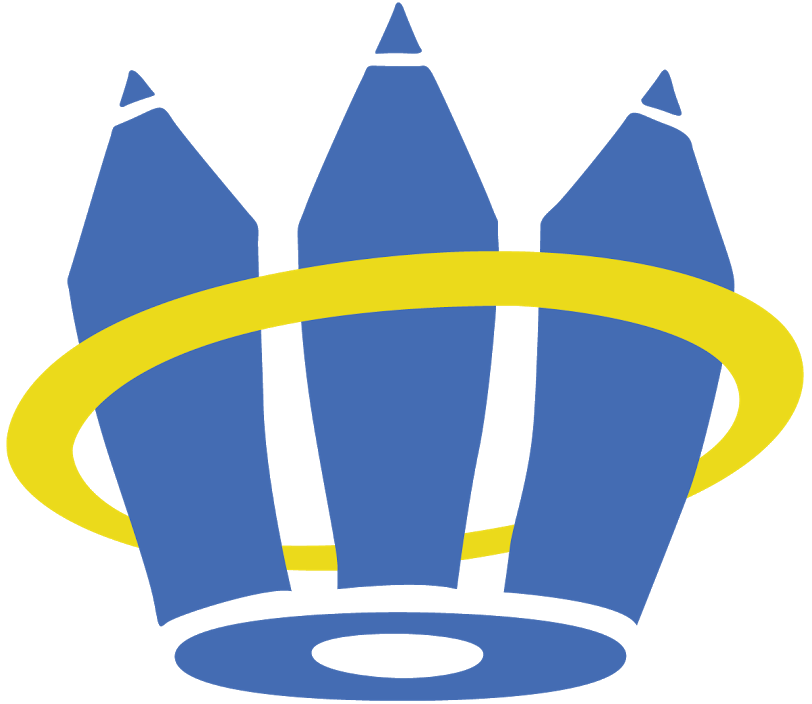 True negativesMistakes with correct reaction
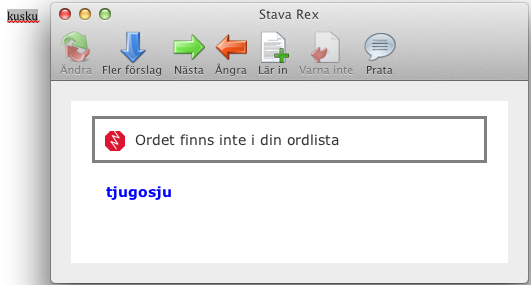 Misspelling:
kusku
    
Real word error: 
Det ska bli gått med mat.
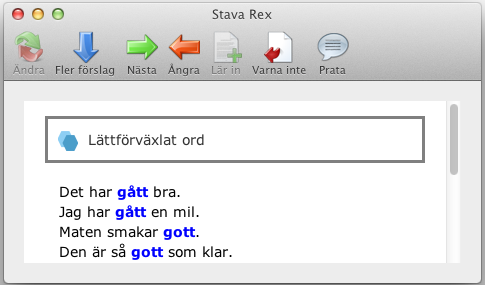 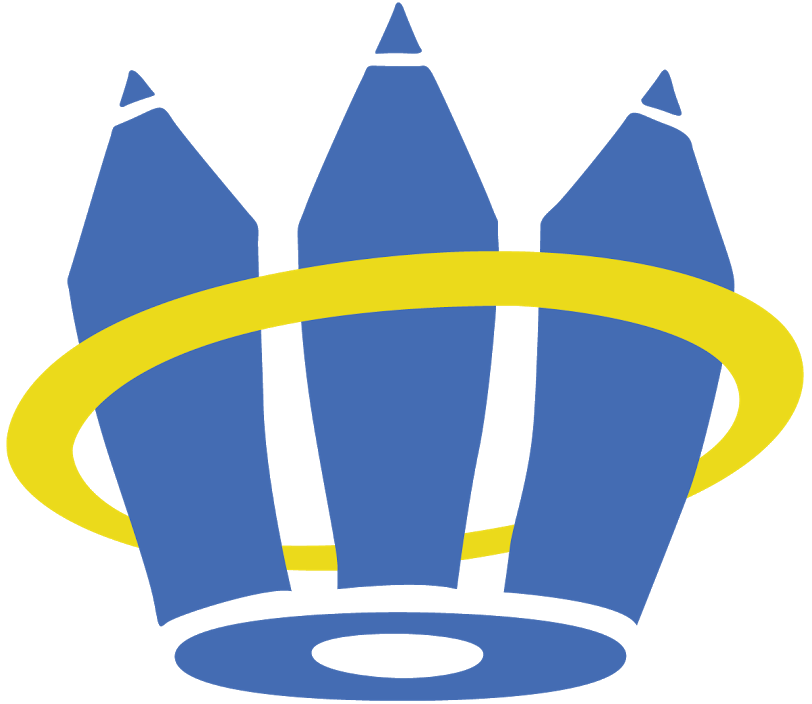 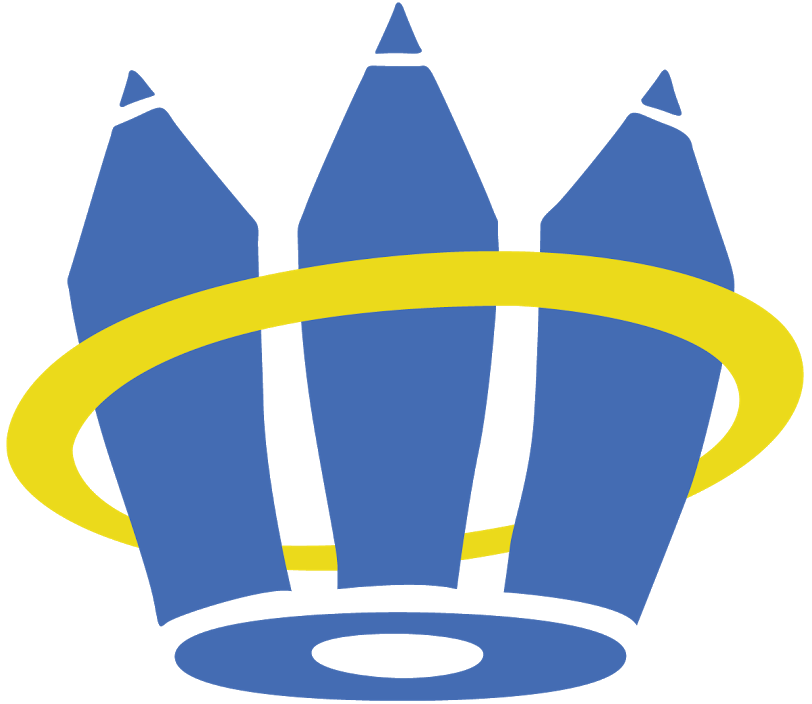 False negativesCorrect input, but Stava Rex reacts
Missing words:
 Löfvén
Real word error:
Det ska bli gott med mat.
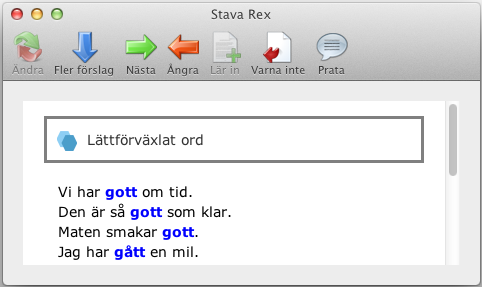 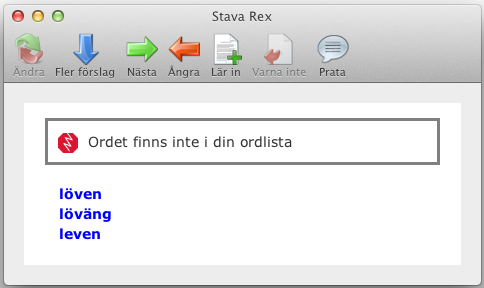 False positivesMistakes, but no reaction
Missing confusables: 
På Grönland är det mört och kallt.
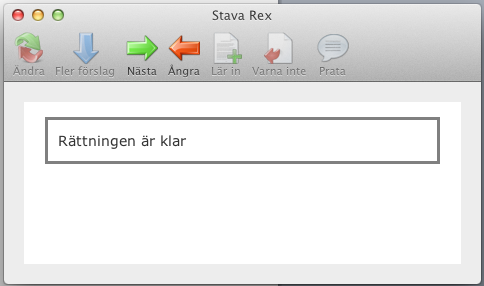 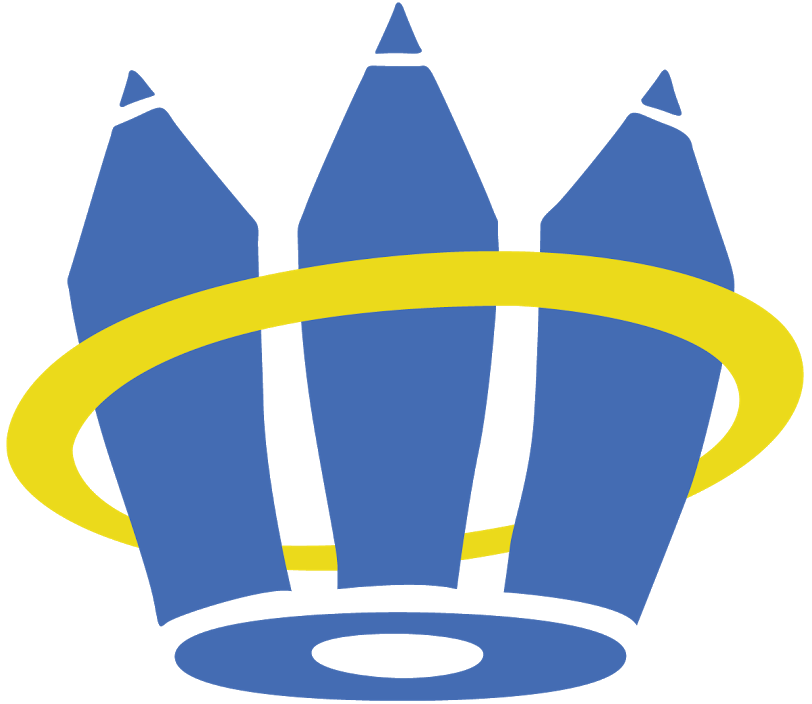 Test material
skonarlist		journalist
skonalist	        journalist
en samma	ensamma
till sammans	tillsammans
till samans	tillsammans
till sammanas	tillsammans
på väkar	        påverkar
på väkade	påverkade
astrilogi	        astrologi
sirkel	                cirkel
vatenteknen	vattentecknen	
skärn tecken	stjärntecken
allar	                allra
allara         	allra
Test resultsImproving true negatives
*	              bordå: bordeaux, >Bordeaux, borda
	              bretanj: >Bretagne, Bretagnes, borttagne
	             yonelboken: >Djungelboken, fågelboken, novellboken
	             Espreso House: >Espresso House, espressos, espressons
	             erupa: >Europa, ropa, europé
*******      Förnärvarande: för närvarande, förhandenvarande, förnärmande, >>För närvarande
	            hallans: >Hallands, hallåans, hallons
	            skanet: >Jeanette, Jeannette, Janet
	            Klyft: >Klüft, klyfta, Klüfts
	           Mekatni: >McCartney, mäktande, merkantil
*	           dottredam: Rotterdam, >Notre-Dame, ruterdam
*******     notehan: noterande, nådehjon, noterad, >>Notre-Dame
**	           åfis: oviss, årvis, >Office
*******     porsena: porsen, påskina, påsken, >>Porscharna
	           kito: >Quito, Kyoto, kitta
**	           svejts: svedjats, svepts, >Schweiz
	           stava rex: >Stava Rex, stavaren, stavare
	           Svarje: >Sverige, svärja, svärjer
	           Sverge: >Sverige, svärja, svärjer
	           Svärge: >Sverige, svärja, svärjer
	           svarge: >Sverige, svage, svärja
	           sveger: >Sverige, svänger, svedjor
Index: */number of test items
Finding false negatives
User feedback
Corpora
Web material
36397 NotInWordlist
3450 Confusable:de
 985 JoinCompound
 933 Confusable:men
 684 Confusable:annat
 663 Confusable:sätt
 660 Confusable:stor
 626 Confusable:han
 612 Confusable:tre
 563 Confusable:fanns
 503 Confusable:just
 492 Confusable:tog
 486 Confusable:De
 482 Confusable:än
 476 Confusable:vissa
 473 Confusable:dag
 470 Confusable:står
 442 Confusable:rätt
 435 Confusable:ville
 416 Confusable:fören
 373 Confusable:sådan
 372 Confusable:låg
 362 Confusable:egen
 360 Confusable:egna
 356 Confusable:enda
 302 Confusable:viss
New words:
Mostly names and new trends like

   Löfvén
   iPad
   Minecraft
Many false stops on confusables:

eg. de, men, annat, sätt, stor….

Possible to improve with context rules.
Usability:Focus on the user! What does the user need?
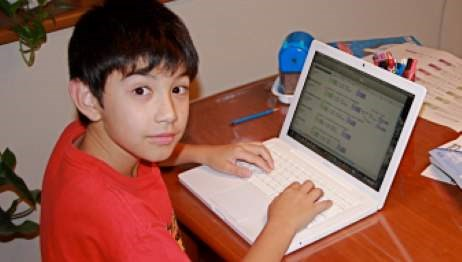 What is the problem?
User requirements
Adult user
Students at various levels
Teacher requirements
Speech therapist’s requirements

A speech therapist working with a group of dyslectic adults interviewed many users and teachers (in the 90’s).
Some of the ’soft’ requirements:
Simple interface
Always give a suggestion
Low reading load (-> few suggestions)
Help with real word errors
Help with grammar mistakes
Don’t disturb the writing process
Only suggest words the user knows
User testing
Names of funtions
Placing of buttons
Icons
Procedure





FEEDBACK!!!
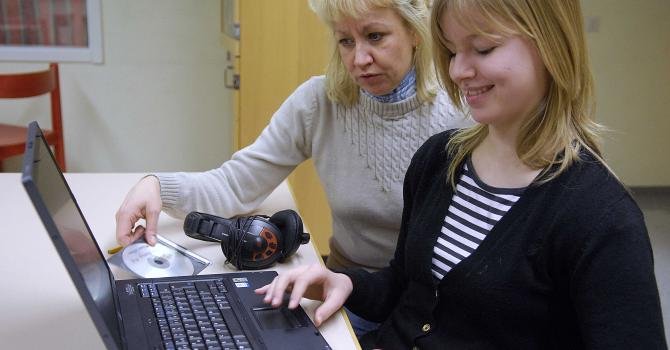 Continuous contact with our users
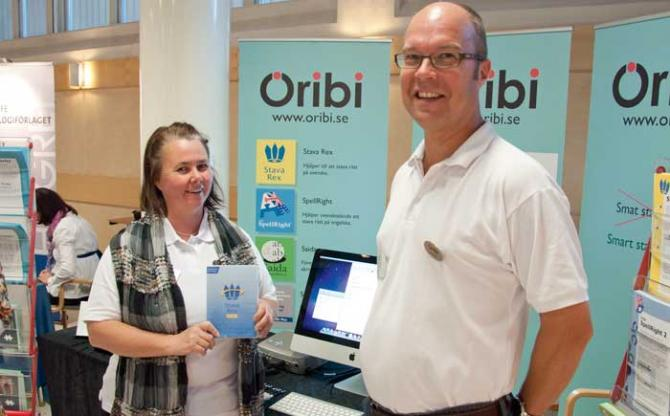 Implement and start over again
Thanks for listening!
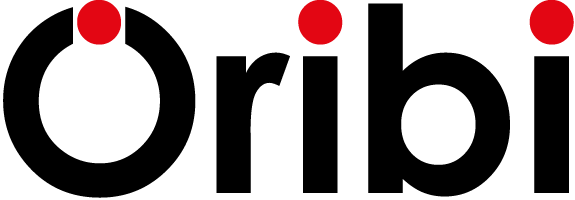 Some journeys
Swedish: djöni
Finnish: tsuarni
French: djeurnet
German: dschörni